МАОУ «Аромашевская СОШ им. В.Д. Кармацкого»
Профилактическая игра
«Зона риска»
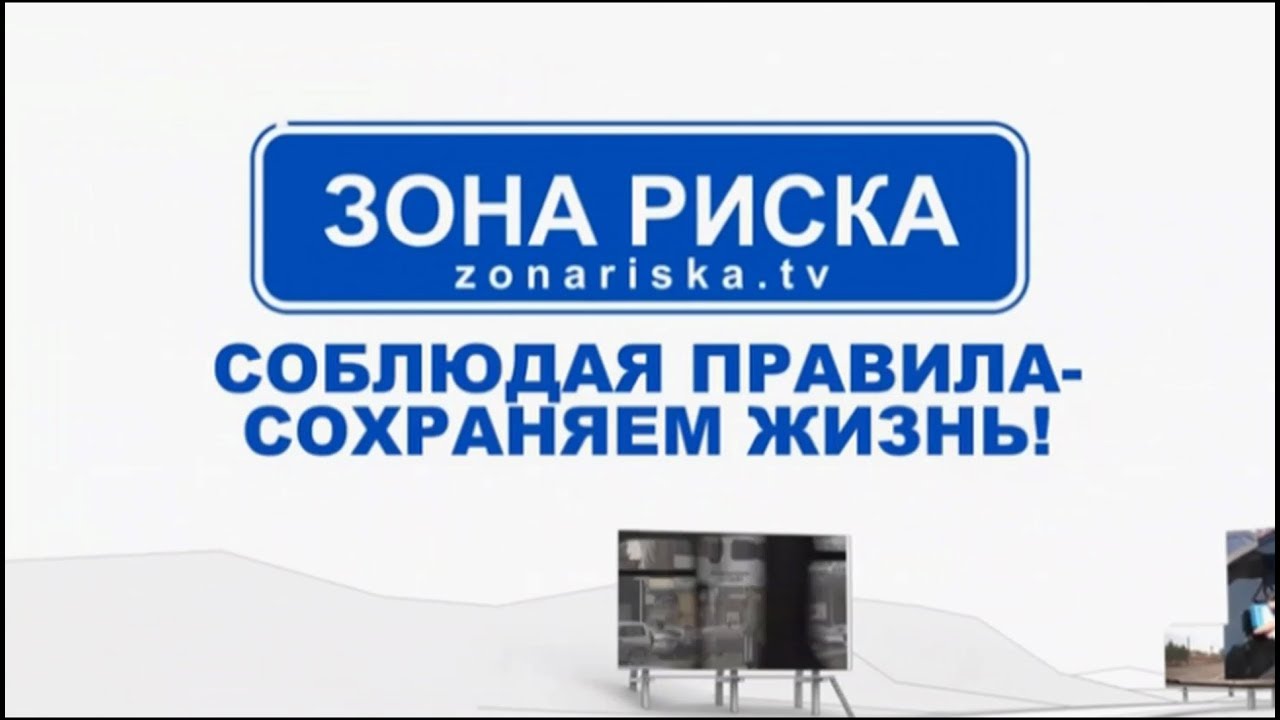